В поискахпотерянного битрейта
Пискунов Дмитрий
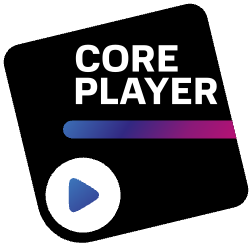 KION
Product Owner
CorePlayerTeam
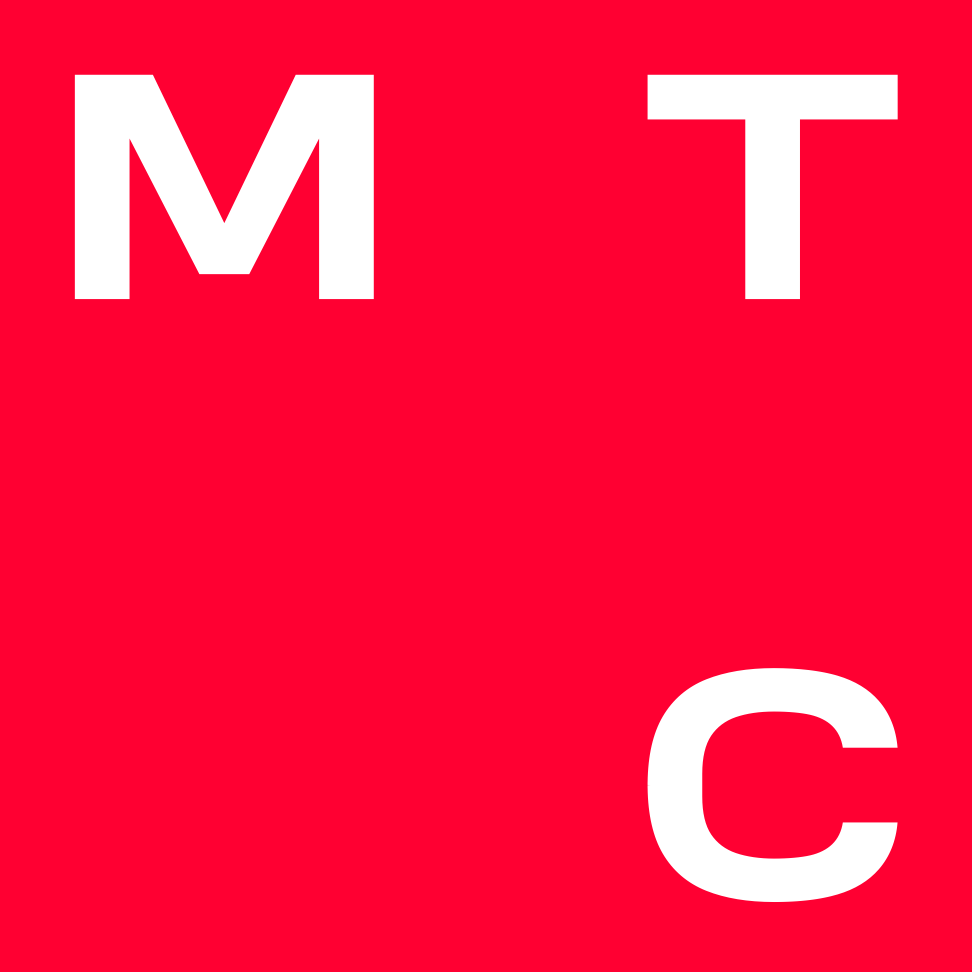 РАСПРЕДЕЛЕНИЕ ПОЛЬЗОВАТЕЛЕЙ ПО ПРОФИЛЯМ НА ДАЛЬНЕМ ВОСТОКЕ
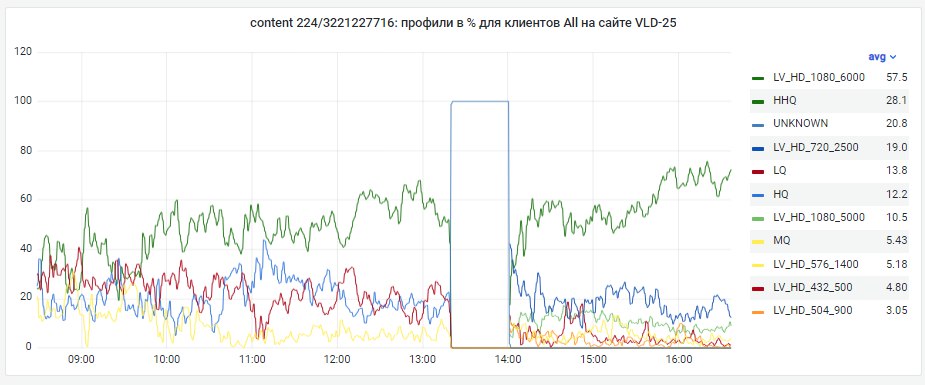 Как было | профили
resolution
bitrate
1920*1080
6144 kbps
1280*720
3840 kbps
1024*576
2100 kbps
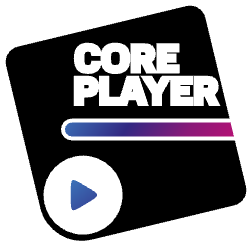 426*240
512 kbps
Как оцифровать качество восприятия видео контента
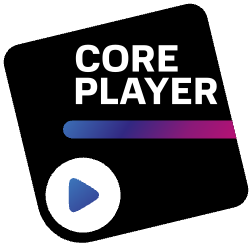 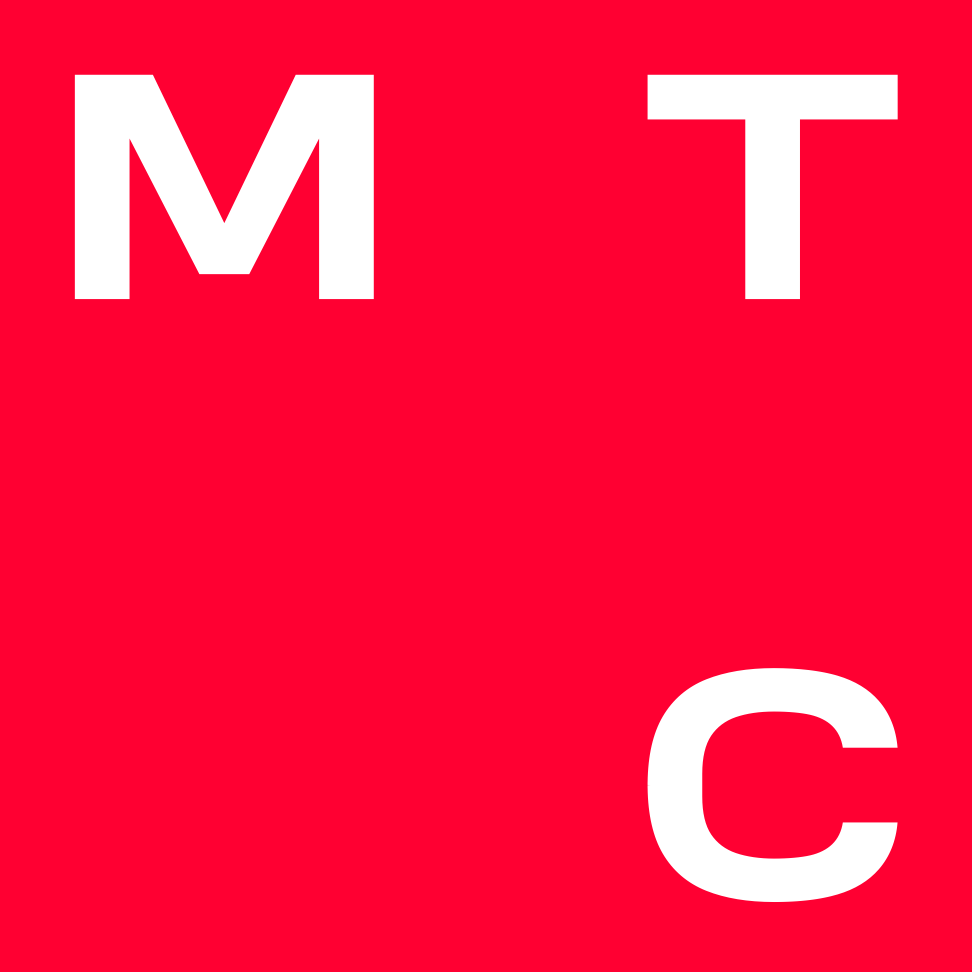 vMOS
sQuality — разрешение, цветовая гамма, частота кадров
sView — время загрузки, время переключения
sInteraction — искажения, остановка
𝝰 и 𝝱 — коэффициента для ТВ и Мобильного устройства
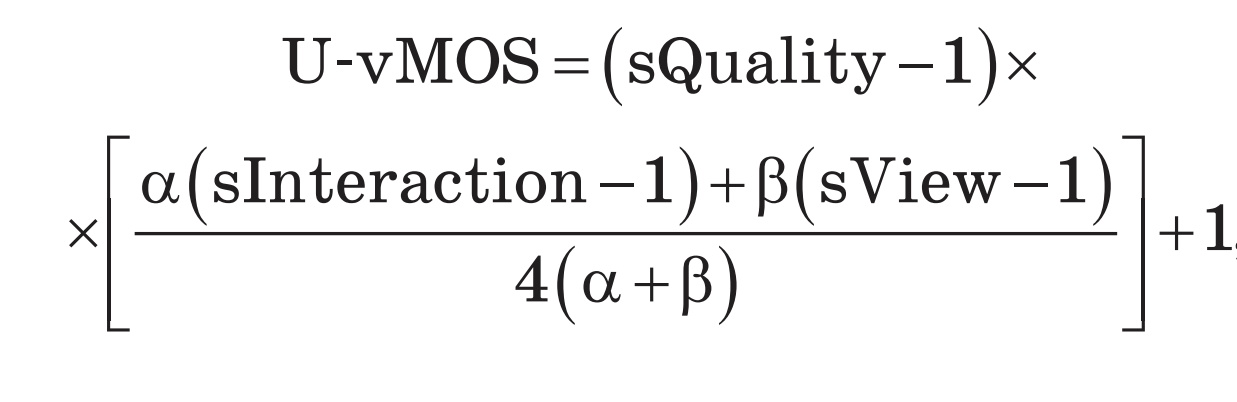 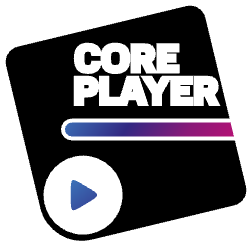 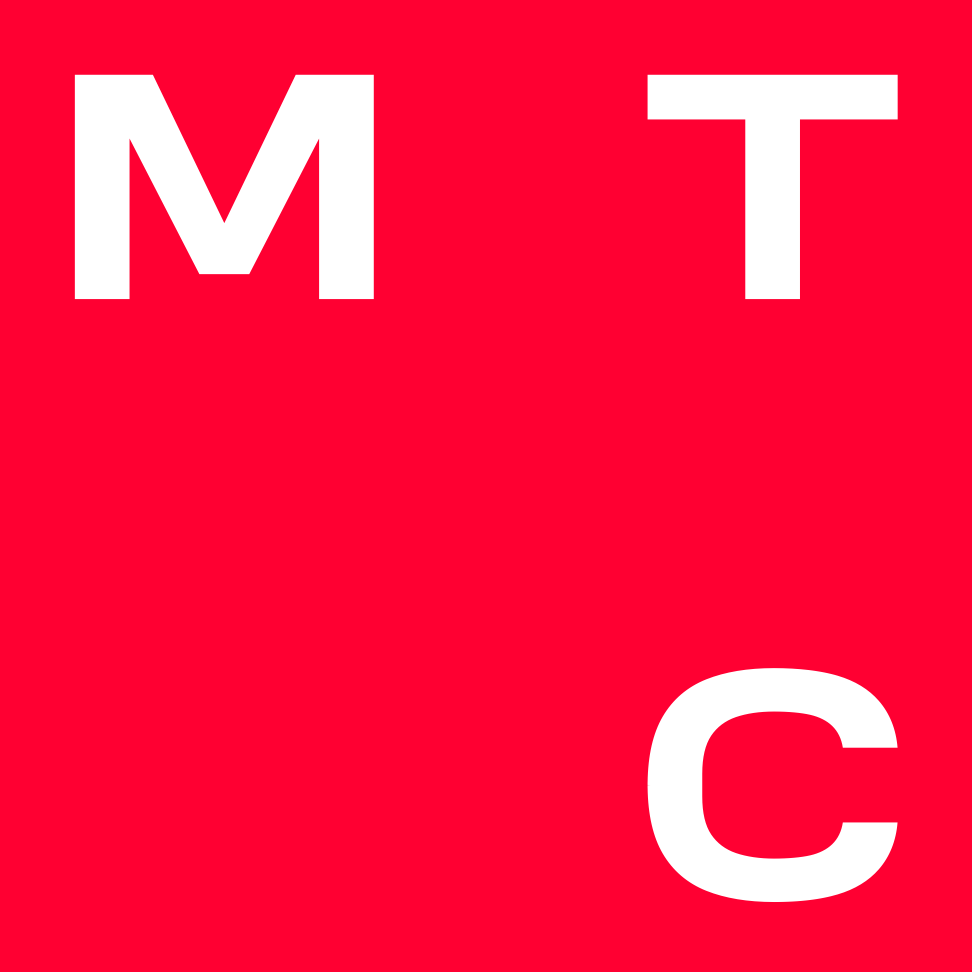 ОЦЕНКА  VMOS НА ДАЛЬНЕМ ВОСТОКЕ
Как было
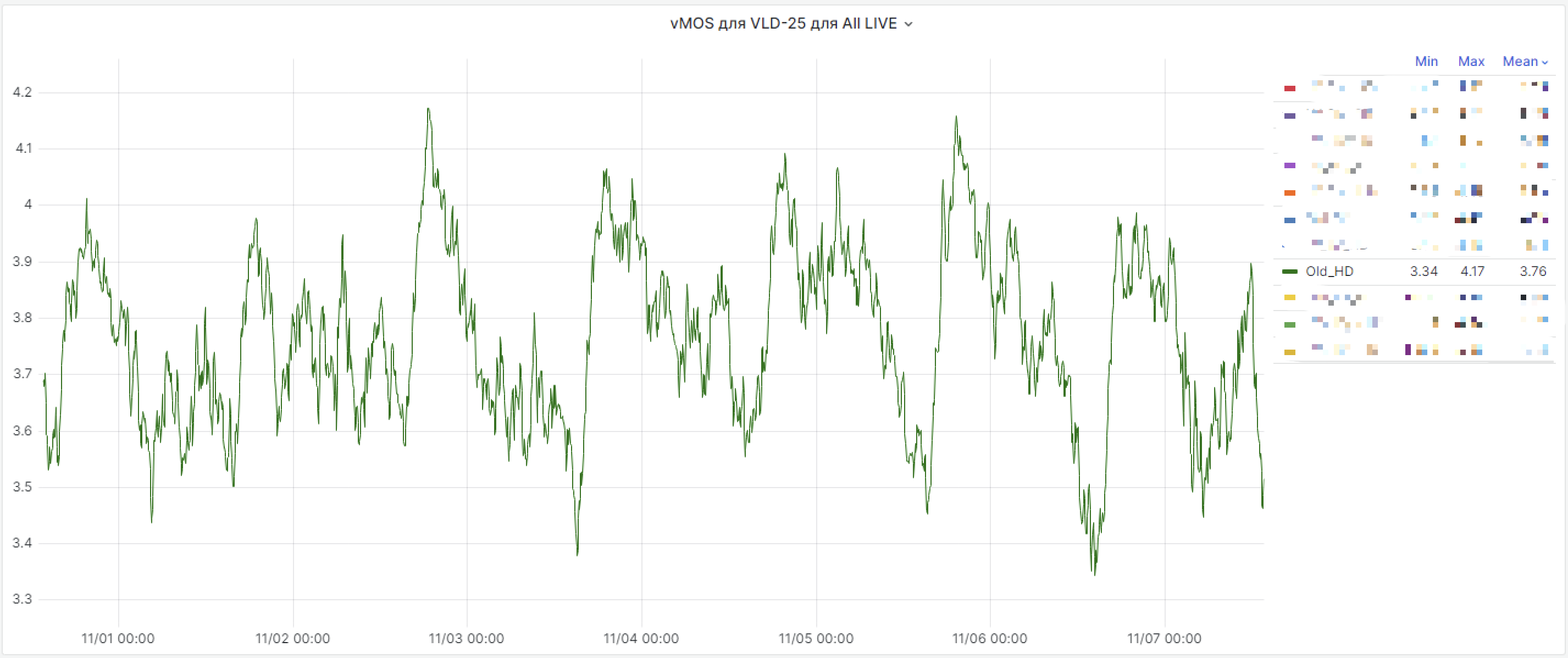 Старые пресет
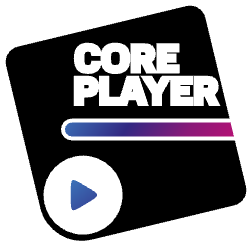 Увеличиваем долю клиентов смотрящих в хорошем качестве
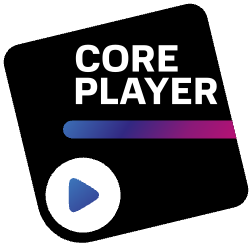 ВЛАДИВОСТОК
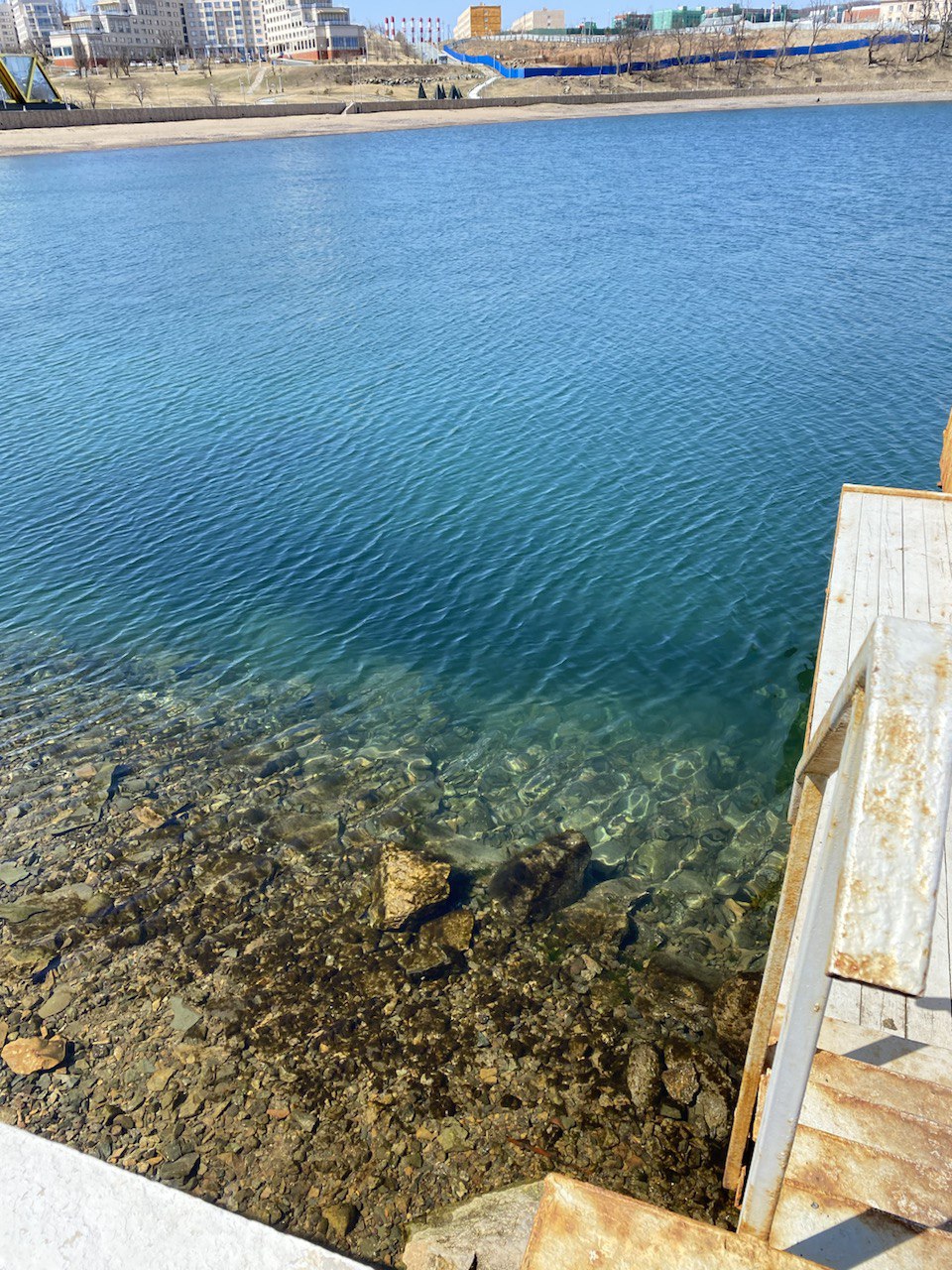 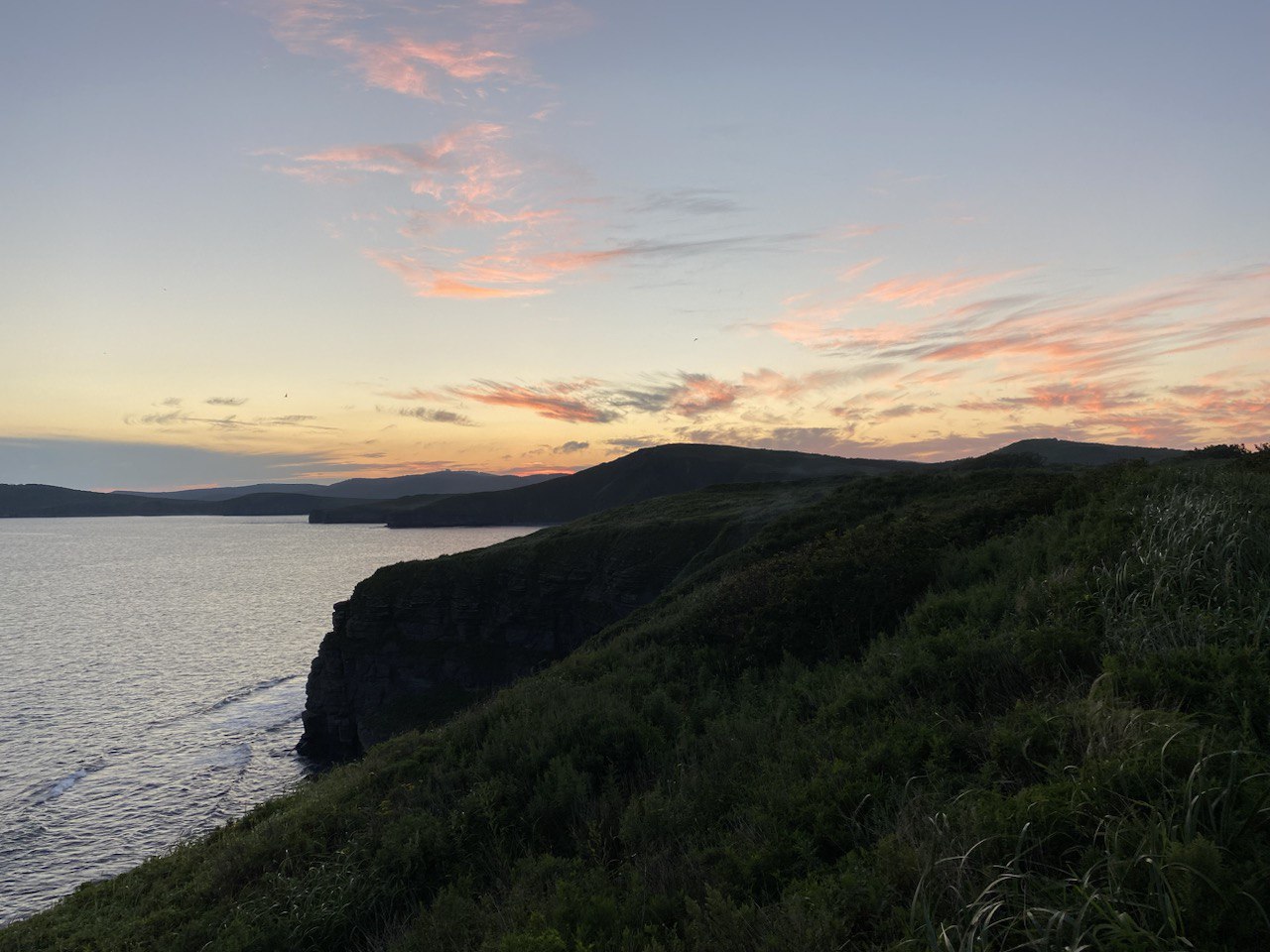 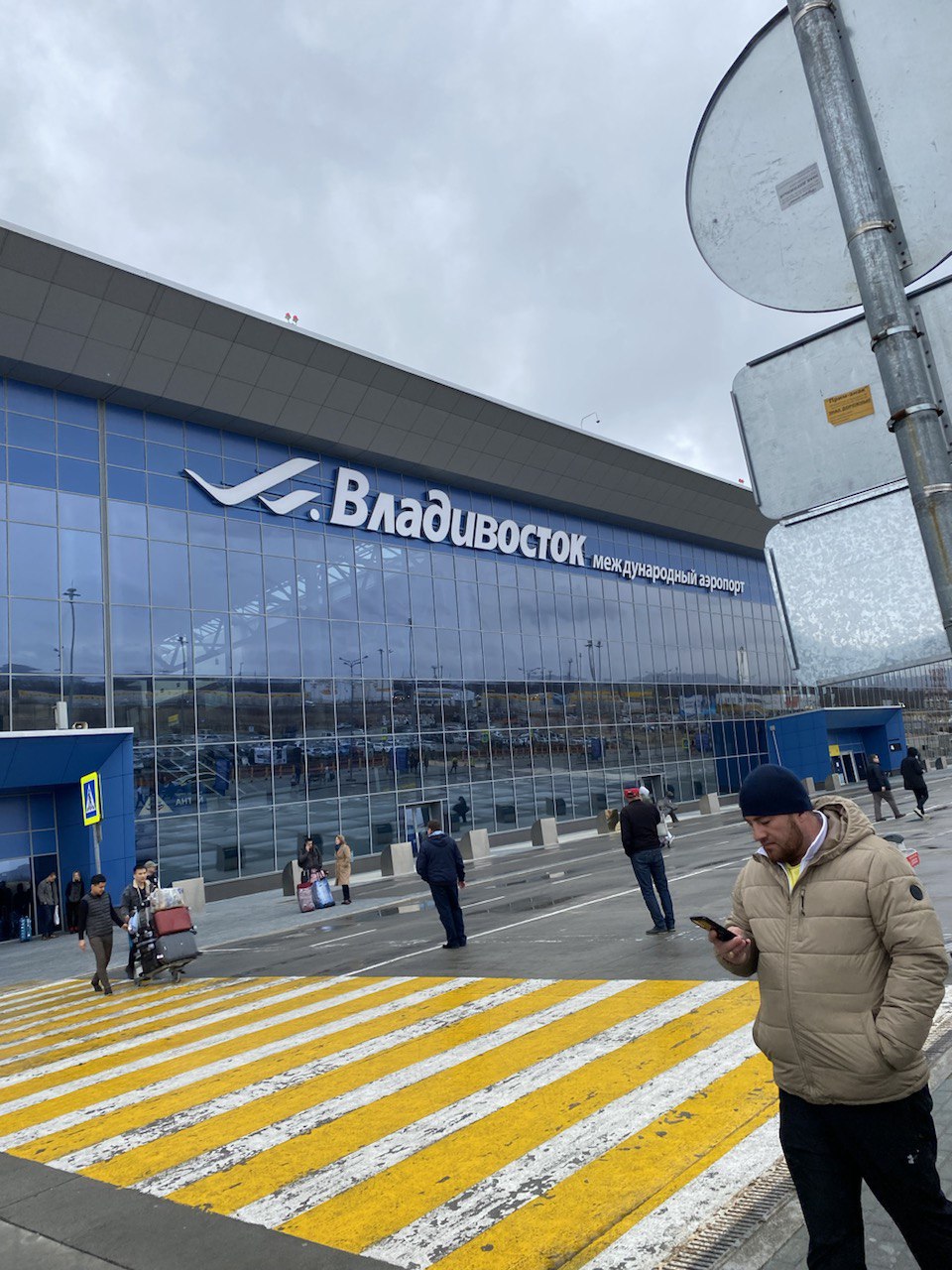 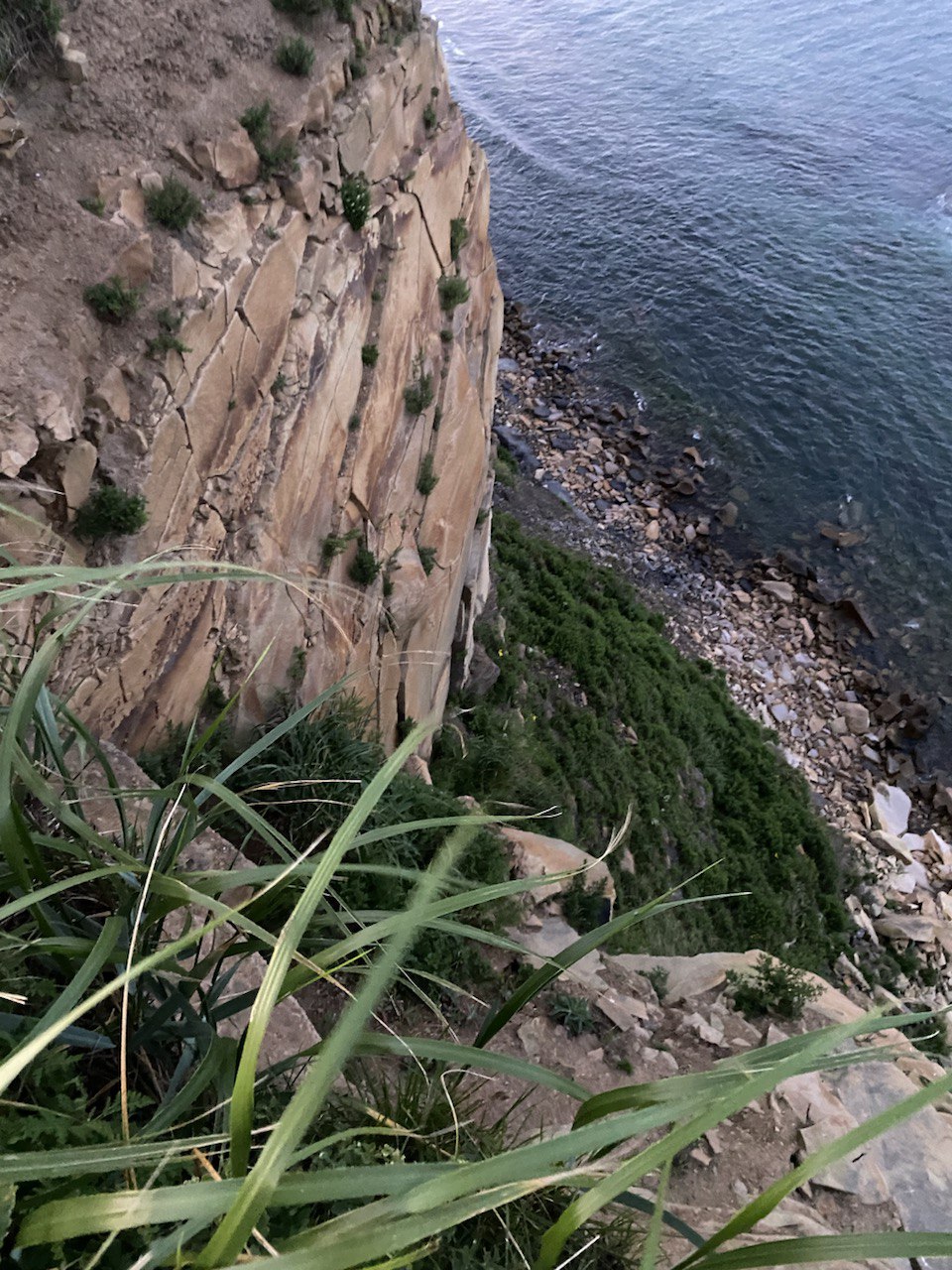 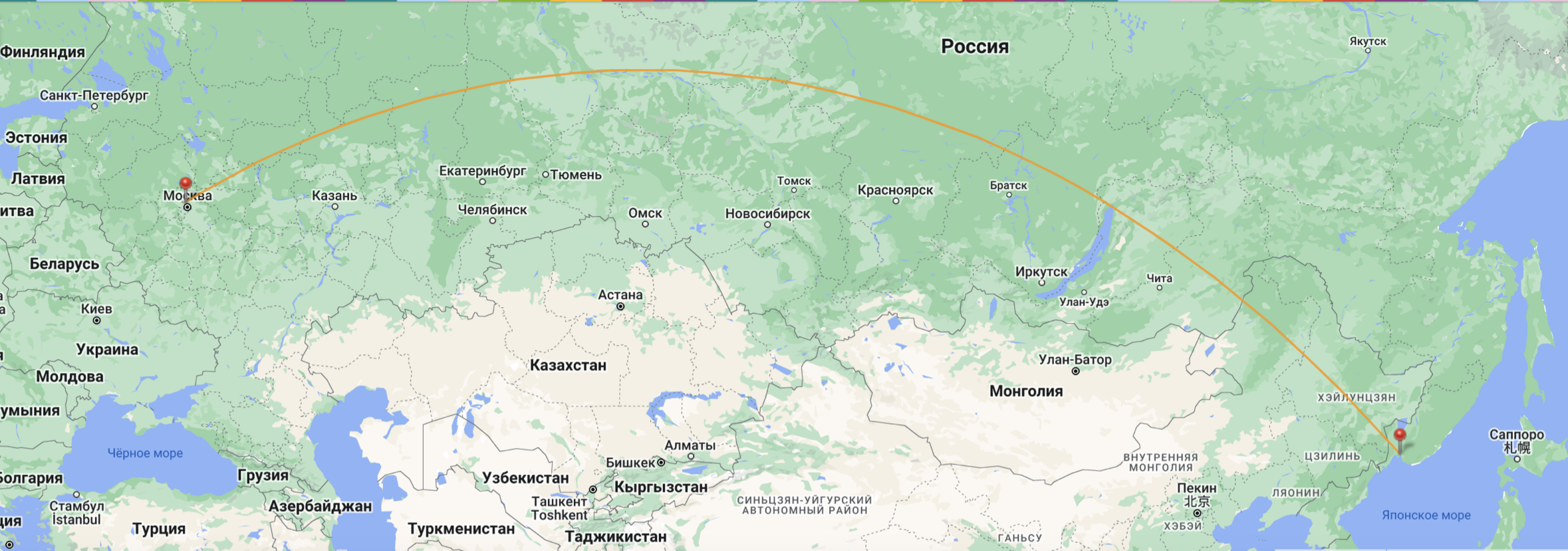 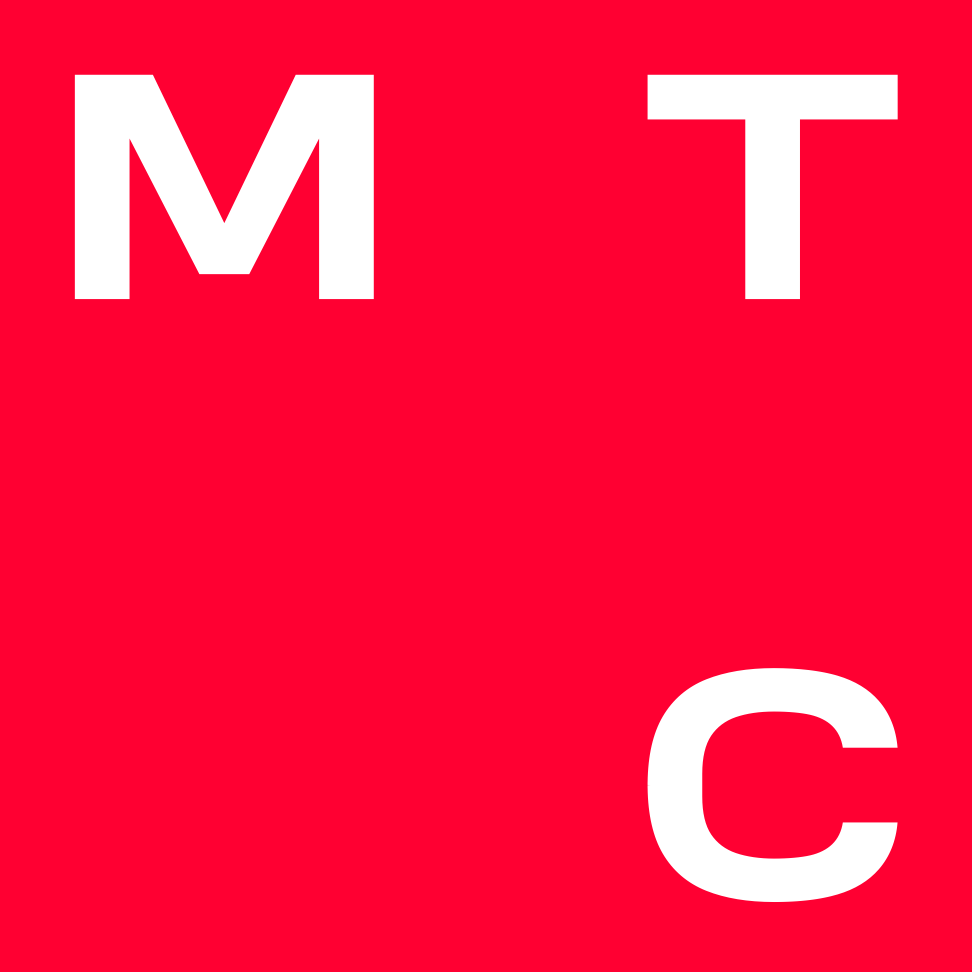 В ЧЕМ ПРОБЛЕМА?
SpeedTest
iPERF
resolution
bitrate
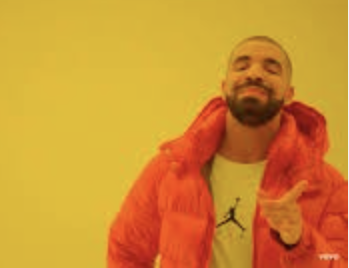 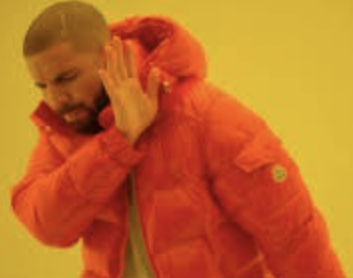 1920*1080
6144 kbps
1280*720
3840 kbps
1024*576
2100 kbps
426*240
512 kbps
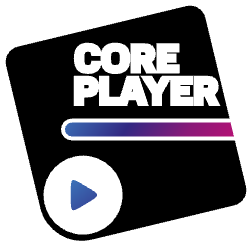 Вывод: Низкая пропускная способность сети у мобильных операторов связи на Дальнем Востоке
*На сетях сторонних операторов показатели сильно разнятся
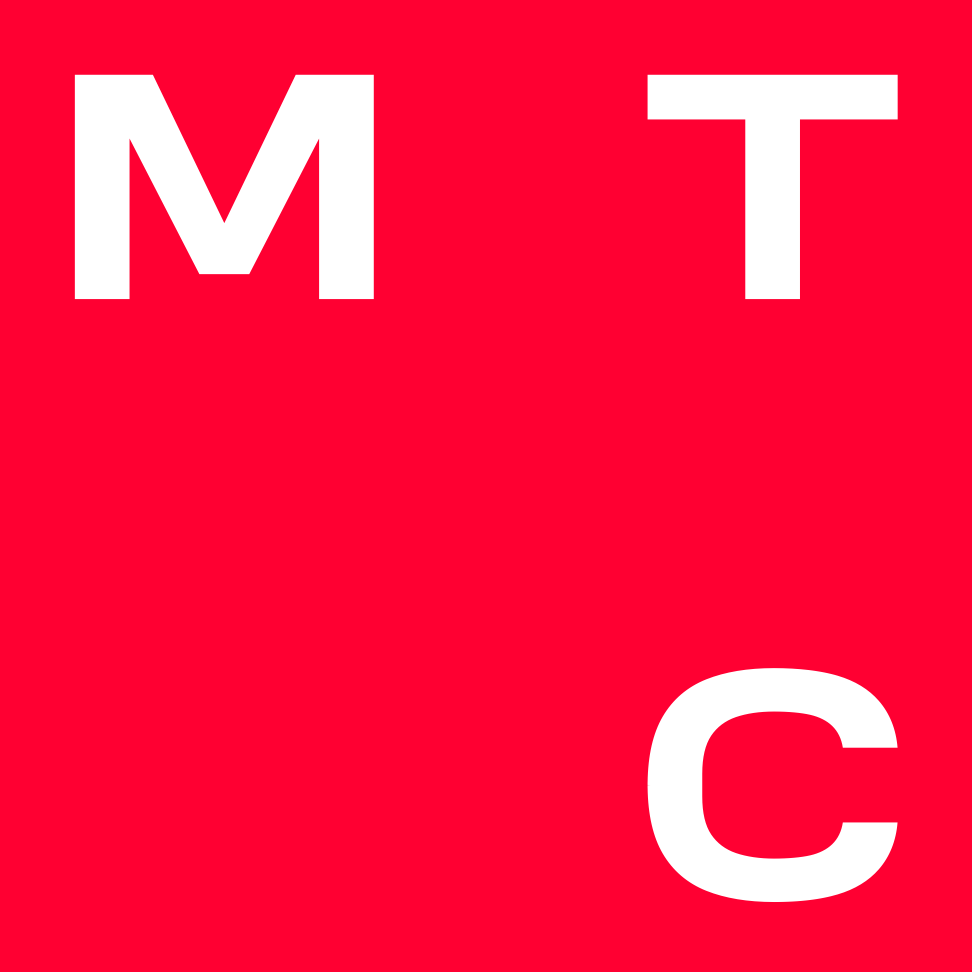 МЕТРИКИ
Метрики качества видео
Объективные
Субъективные
vMAF — оценка качества видео (алгоритмы приближены к восприятию человеческим глазом)
PSNR — сигнал\шум
SSIM — индекс структурного сходства
Фокус группа
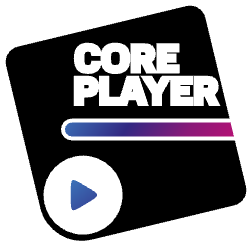 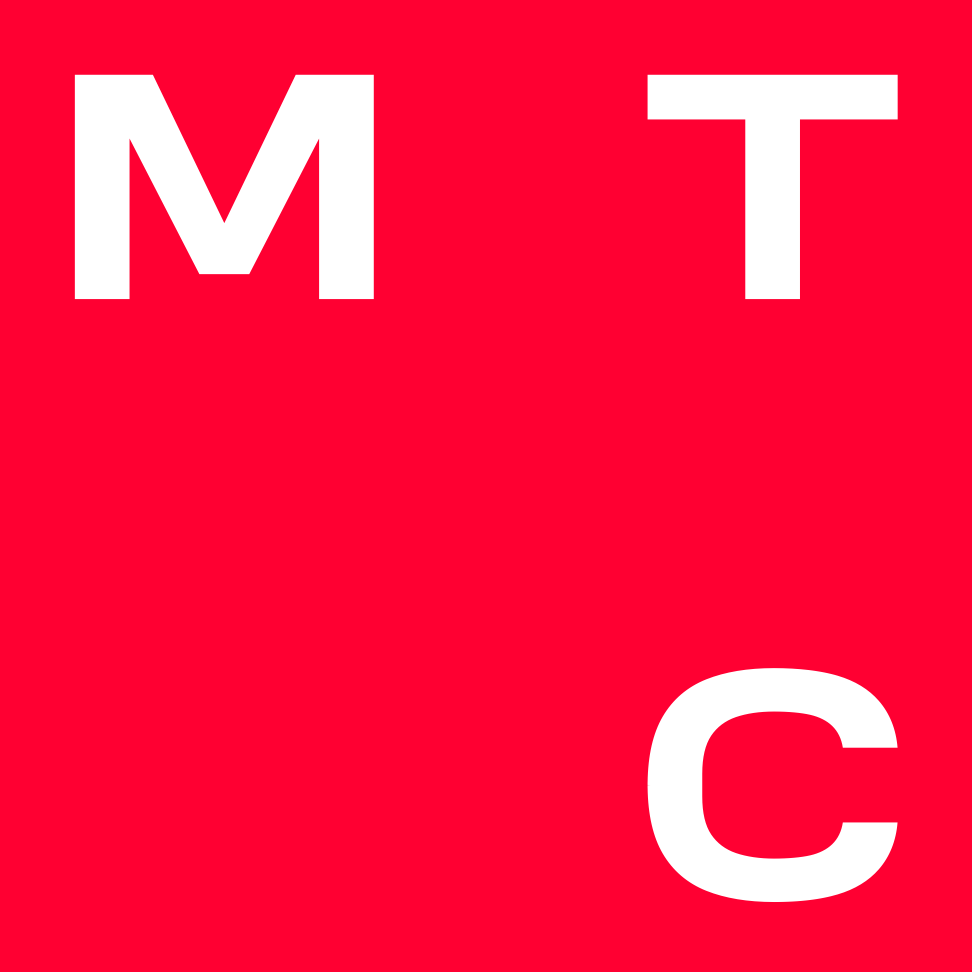 МЕТОДИКА
1920x1080 8000 kbps
VMAF
SSIM
PSNR
1920x1080 7900 kbps
VMAF
SSIM
PSNR
…
1920x1080 100 kbps
VMAF
SSIM
PSNR
Эталонный поток
(1920x1080 30000 kbps)
Transcoding
1280x720 8000 kbps
VMAF
SSIM
PSNR
1280x720 7900 kbps
VMAF
SSIM
PSNR
…
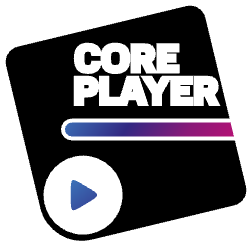 1280x720 100 kbps
VMAF
SSIM
PSNR
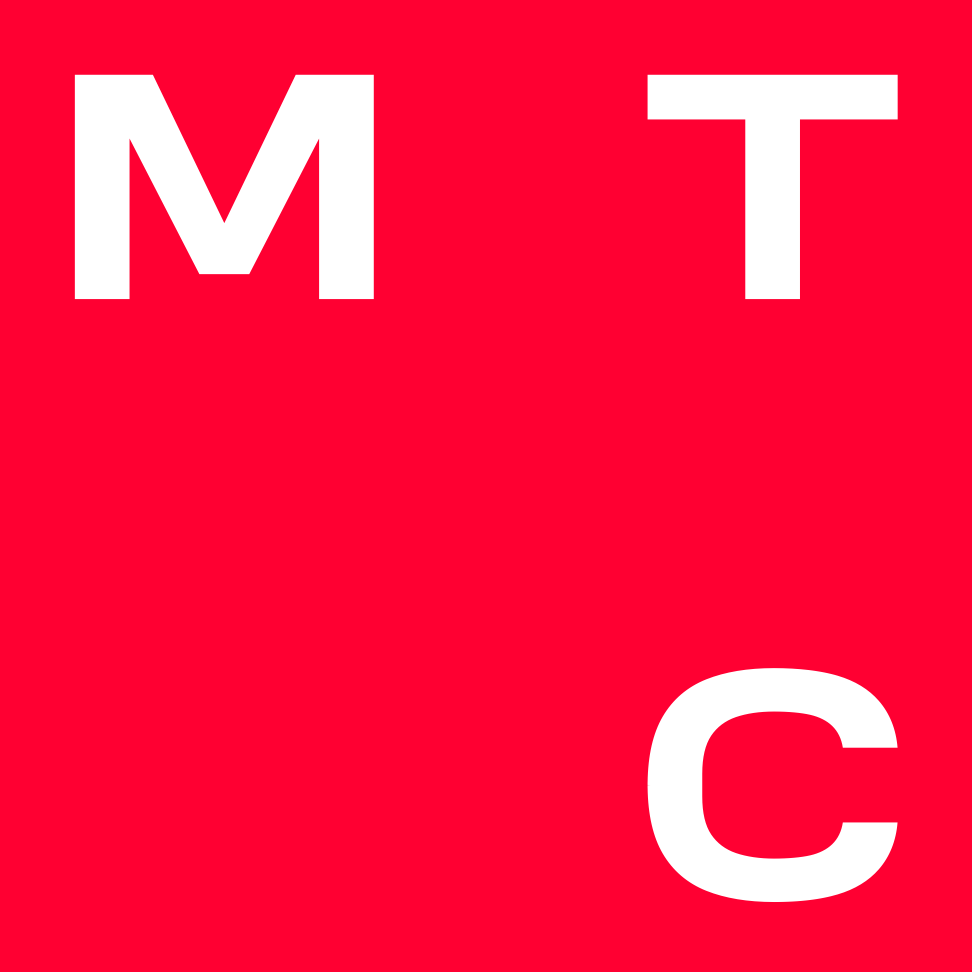 МЕТОДИКА ВЫБОРА ПРЕСЕТА КОДИРОВАНИЯ ТЕЛЕКАНАЛОВ ДЛЯ OTT
Распределение телеканалов по категориям
Статический
Средний
Динамический
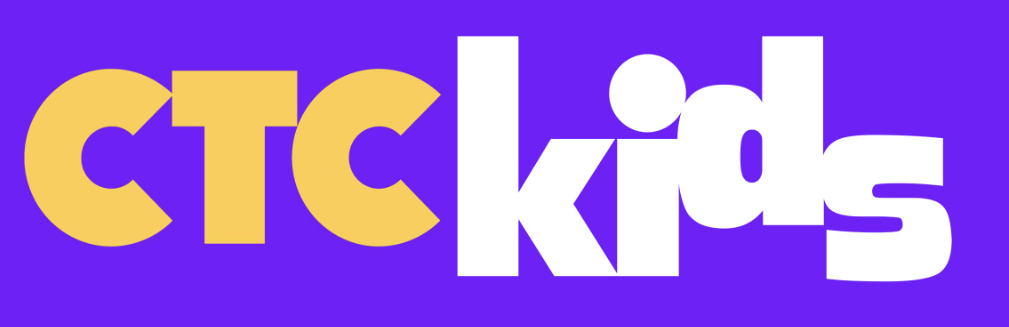 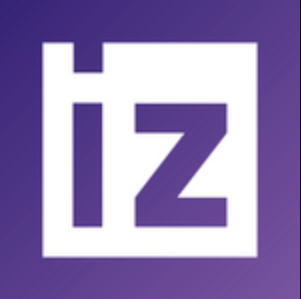 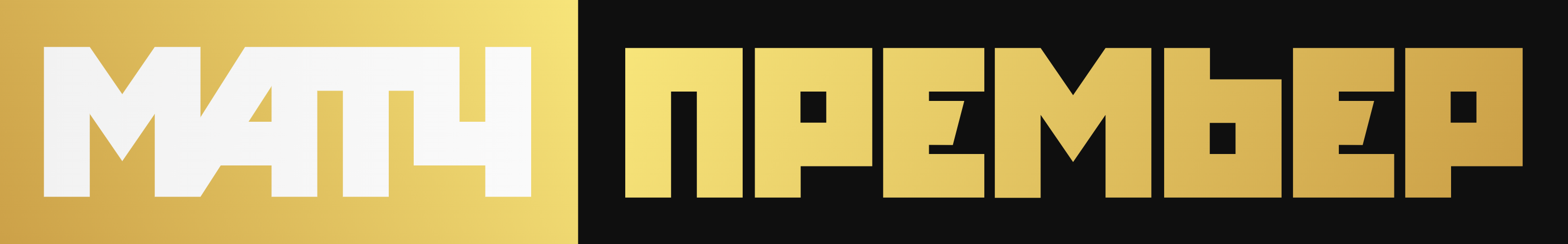 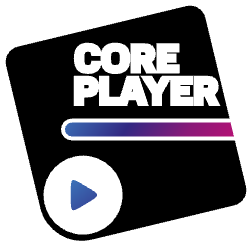 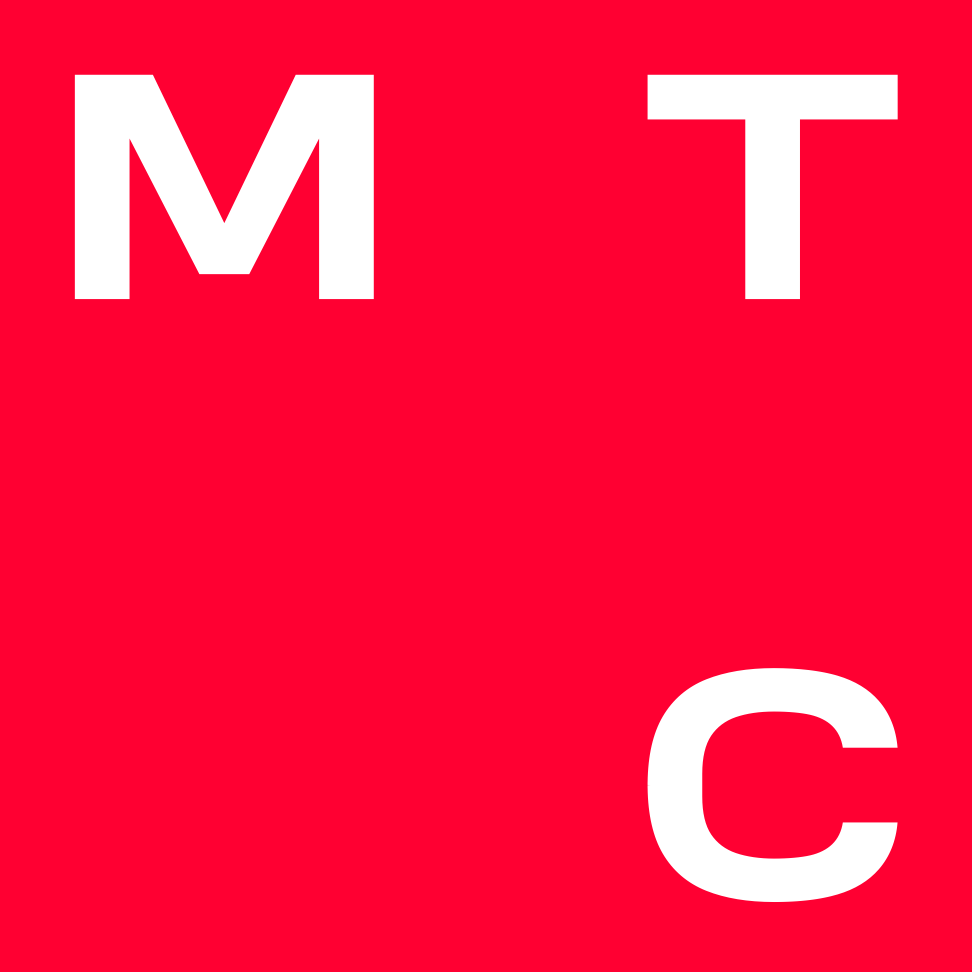 МЕТОДИКА ВЫБОРА ПРЕСЕТА КОДИРОВАНИЯ ТЕЛЕКАНАЛОВ ДЛЯ OTT
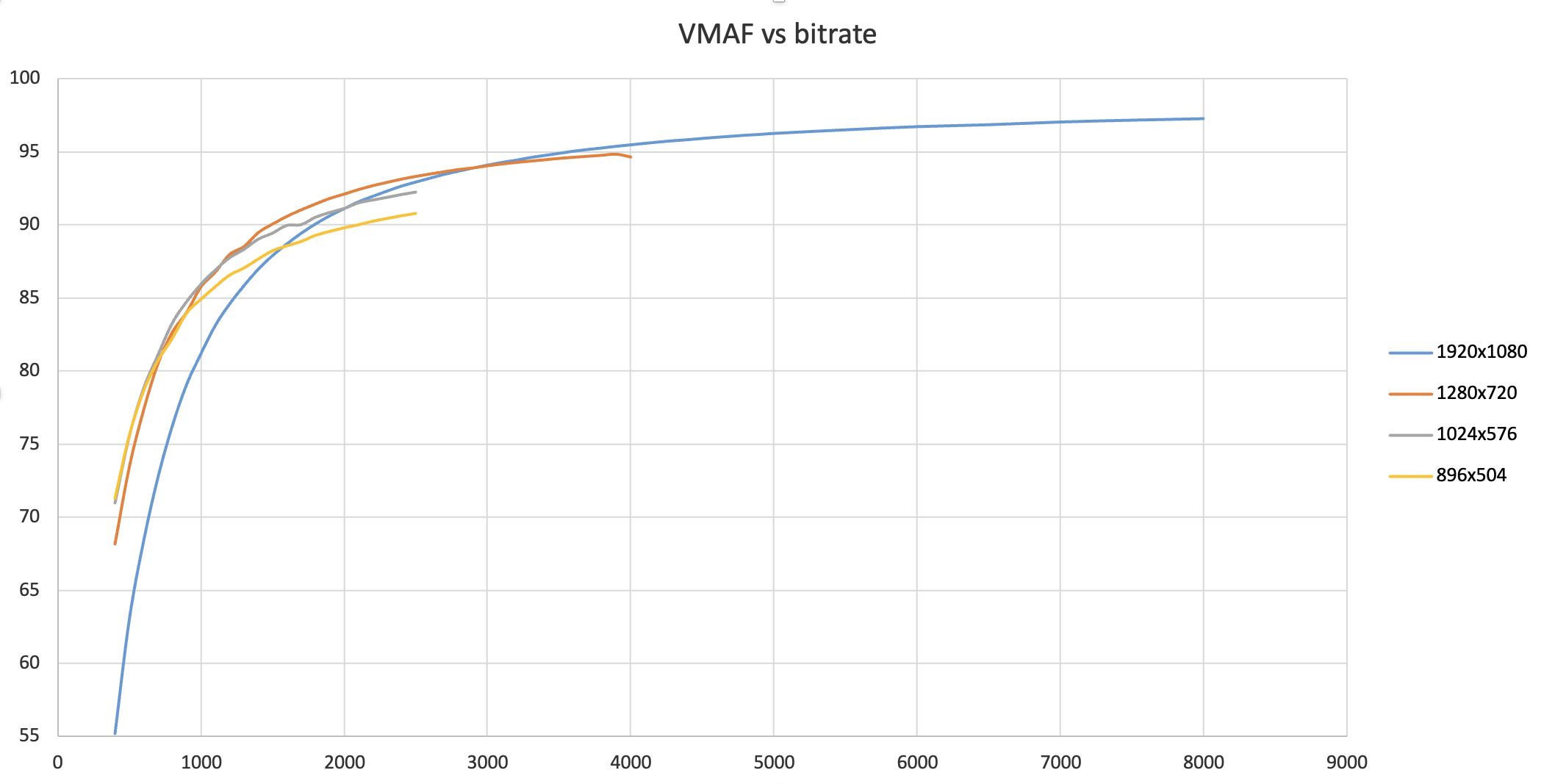 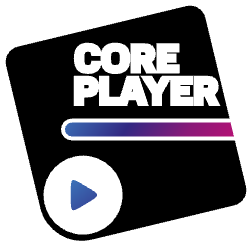 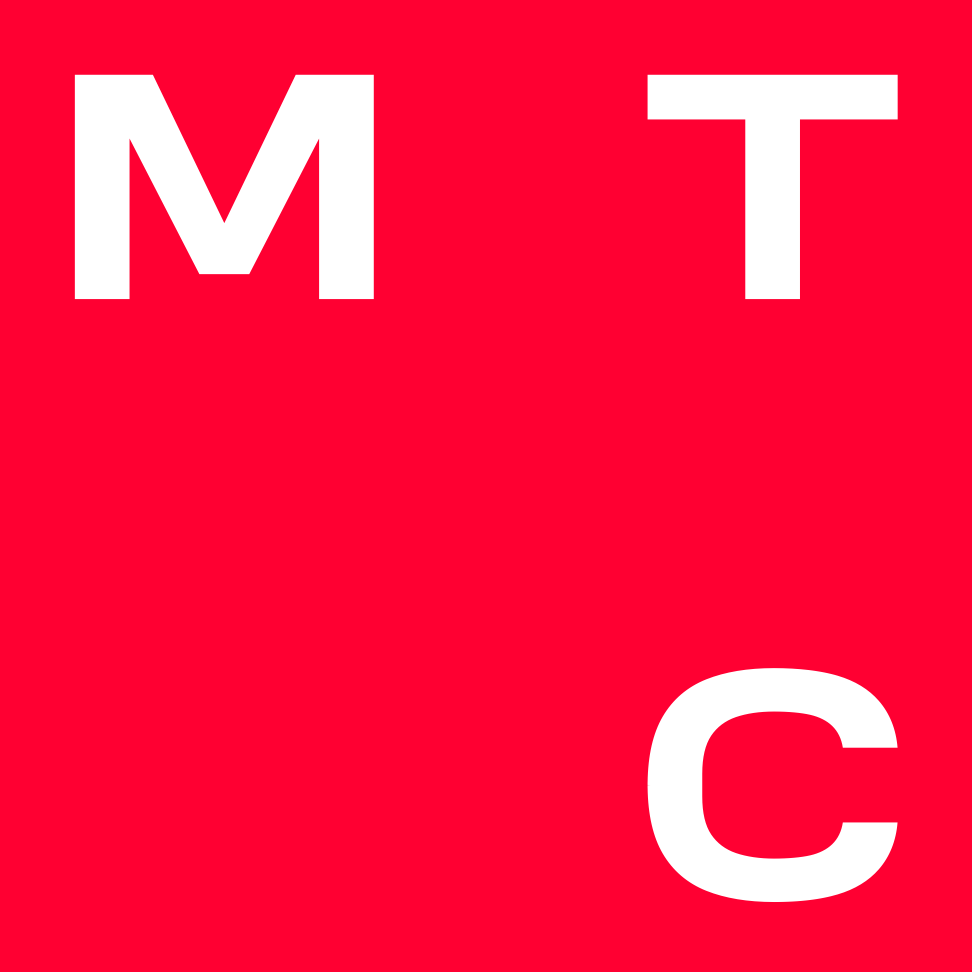 МЕТОДИКА ВЫБОРА ПРЕСЕТА КОДИРОВАНИЯ ТЕЛЕКАНАЛОВ ДЛЯ OTT
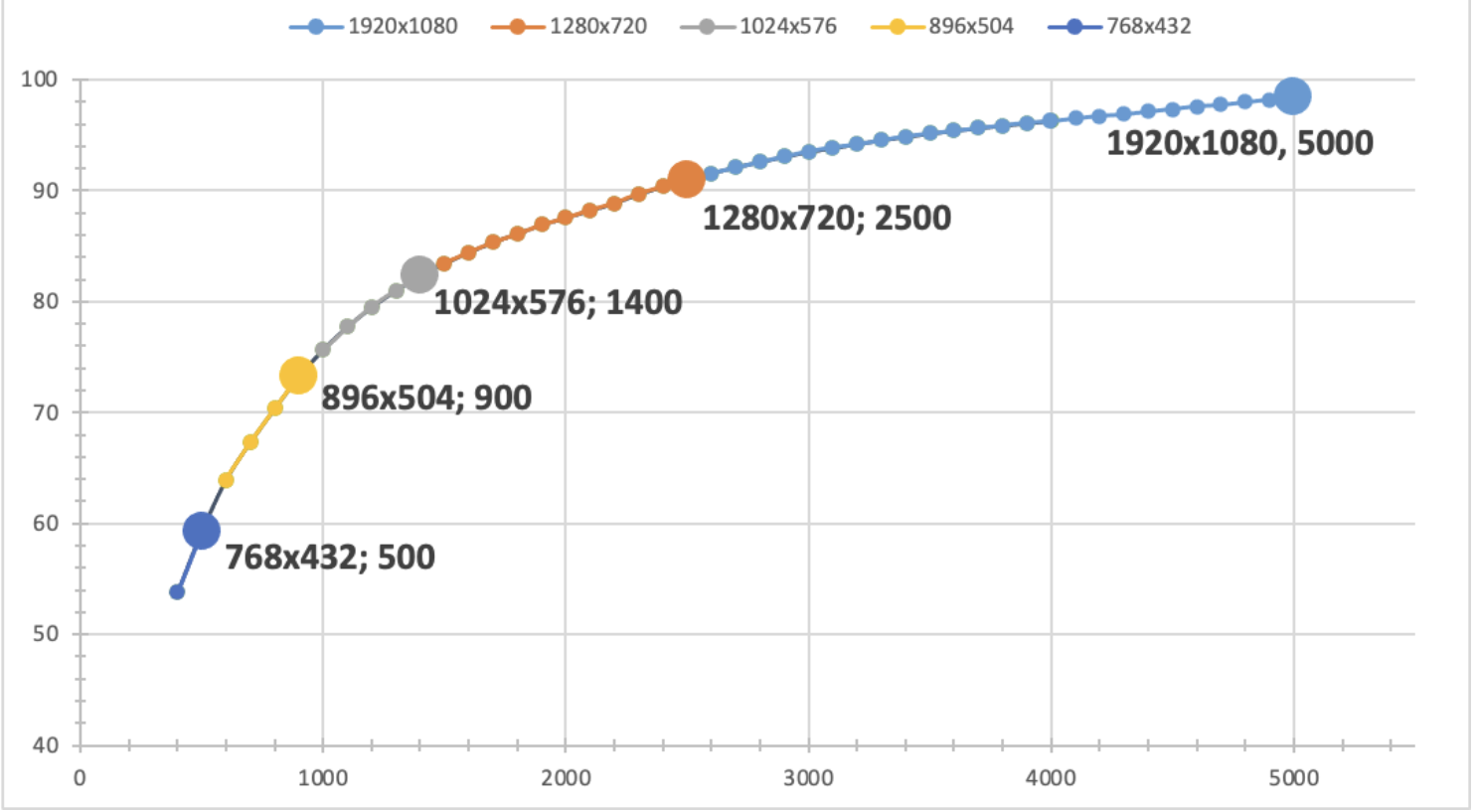 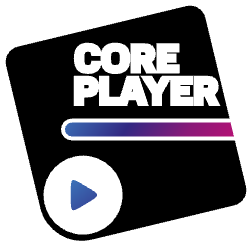 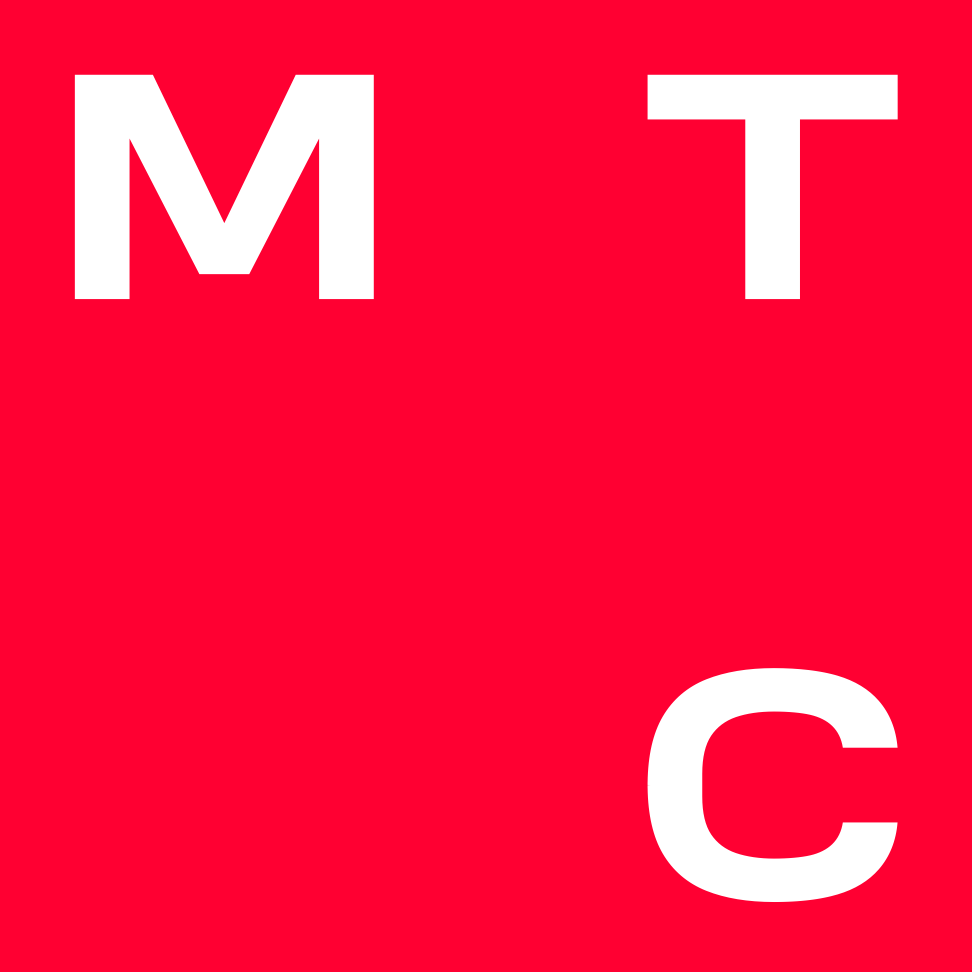 СРАВНЕНИЕ ПРЕСЕТОВ КОДИРОВАНИЯ
Пример пресета динамического контента
resolution
bitrate
resolution
bitrate
1920*1080
8000 kbps
1920*1080
6144 kbps
1920*1080
5000 kbps
1280*720
3840 kbps
1024*576
2500 kbps
1024*576
2100 kbps
426*240
1400 kbps
426*240
512 kbps
895*504
900kbps
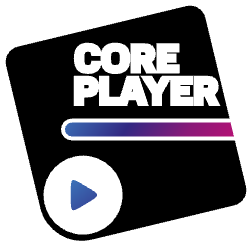 768*432
500 kbps
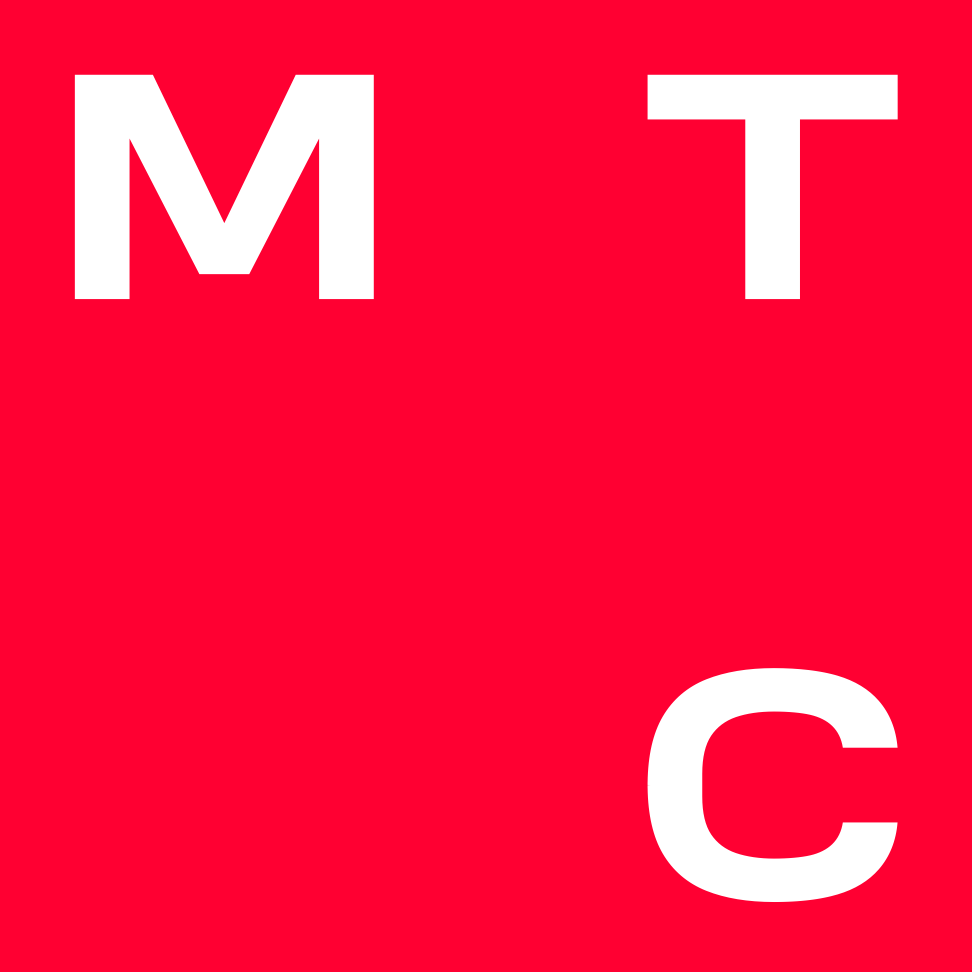 СРАВНЕНИЕ РАСПРЕДЕЛЕНИЯ ПОЛЬЗОВАТЕЛЕЙ ПО ПРОФИЛЯМ НА ДАЛЬНЕМ ВОСТОКЕ
Старый набор профилей
Старый набор профилей
Новый набор профилей
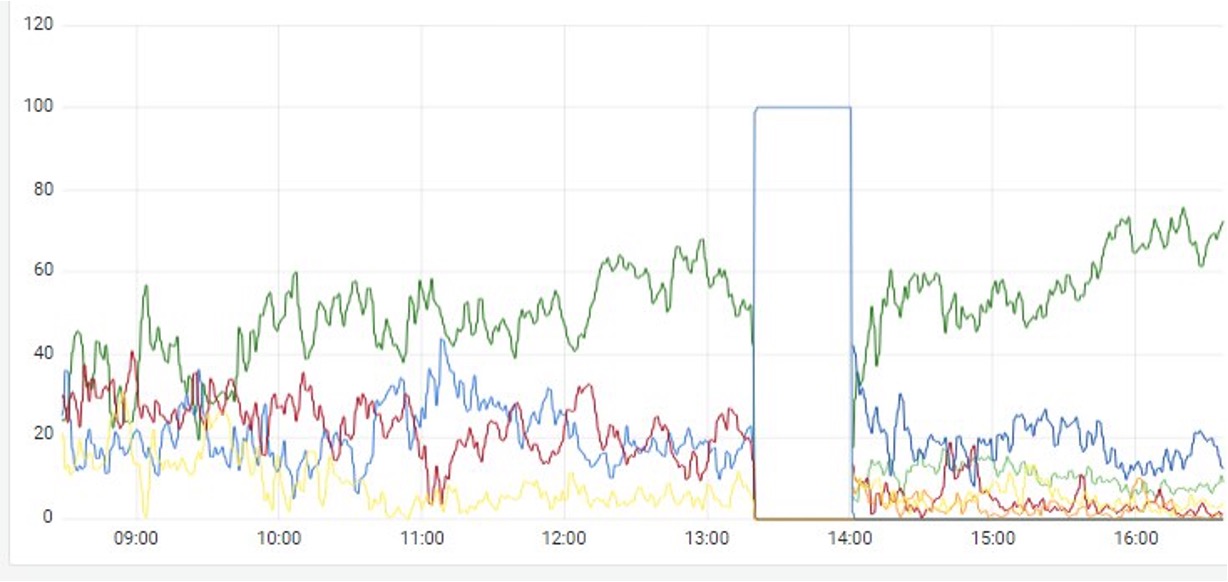 resolution
bitrate
resolution
bitrate
6144 kbps
1920*1080
8000 kbps
1920*1080
1280*720
3840 kbps
1920*1080
5000 kbps
1024*576
2100 kbps
1280*720
2500 kbps
426*240
512 kbps
1024*576
1400 kbps
895*504
900kbps
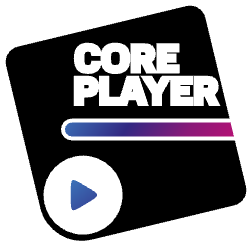 768*432
500 kbps
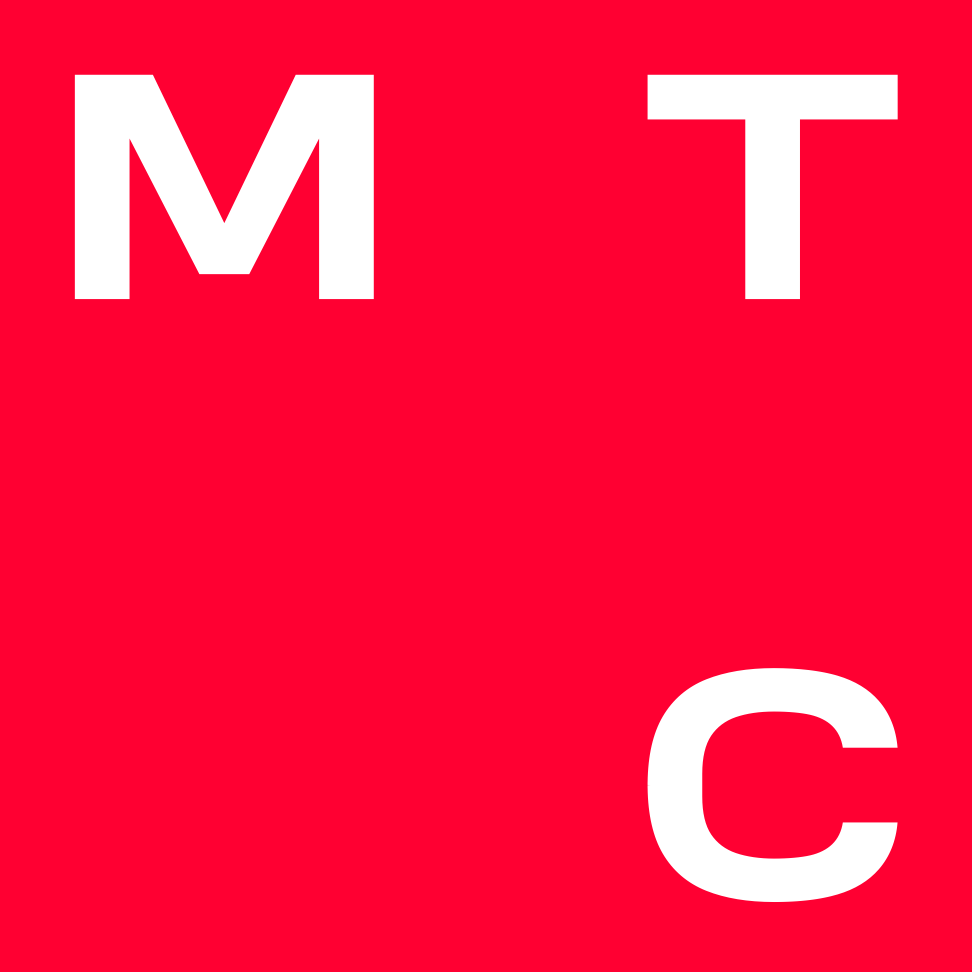 СРАВНЕНИЕ ОЦЕНКИ vMOS
Старый набор профилей
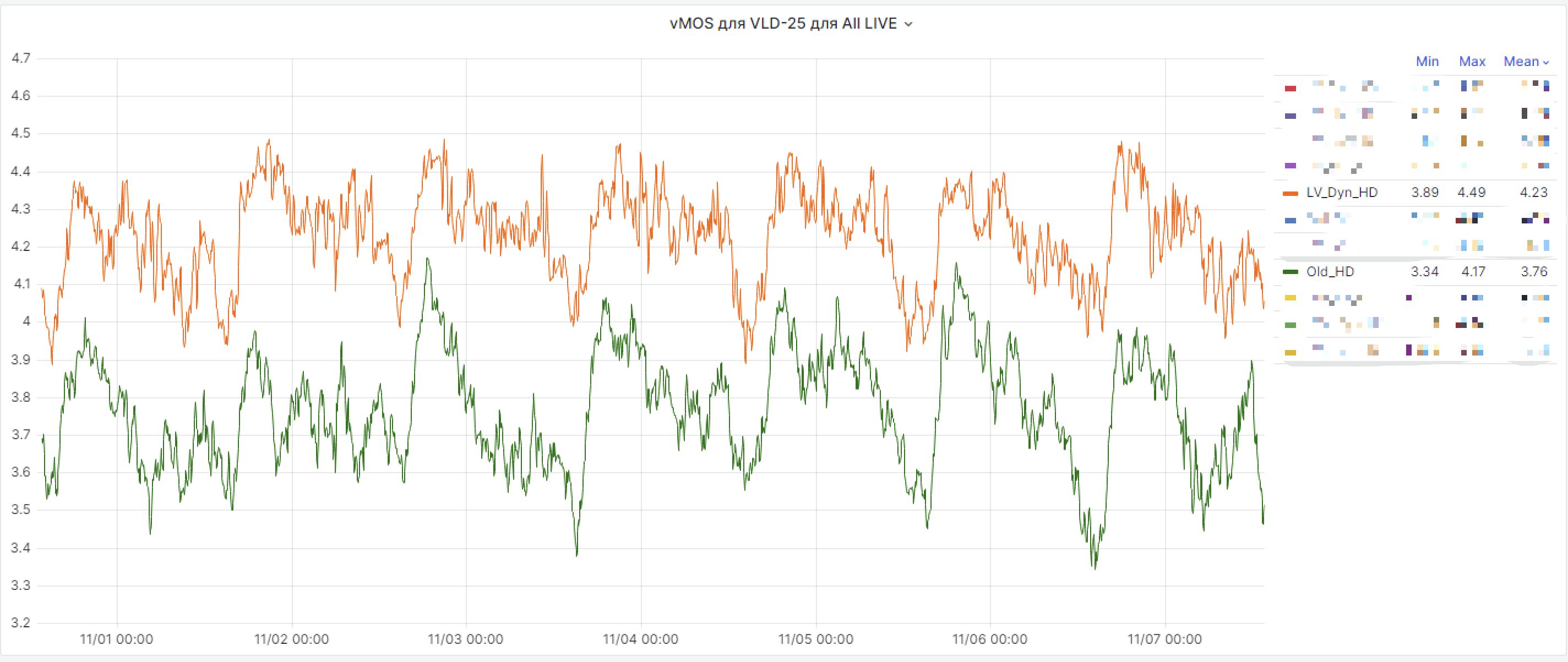 Старые пресет
Новый пресет
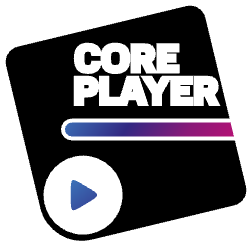 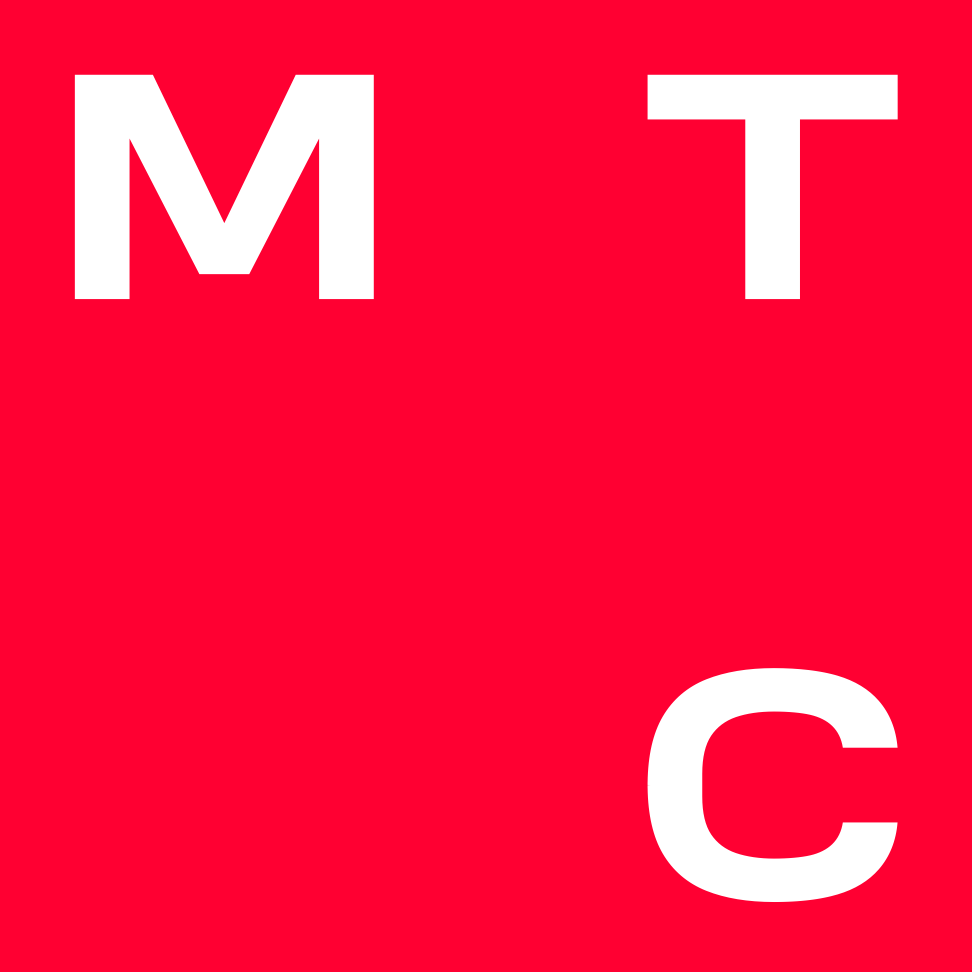 ТЕОРИЯ VS ПРАКТИКА. ОЧЕРЕДНАЯ ИТЕРАЦИЯ.
resolution
bitrate
resolution
bitrate
1920*1080
8000 kbps
resolution
bitrate
1920*1080
7000 kbps
1920*1080
6144 kbps
1920*1080
5000 kbps
1920*1080
4600 kbps
1280*720
2500 kbps
1280*720
3840 kbps
1280*720
2400 kbps
1024*576
1400 kbps
1024*576
2100 kbps
1024*576
1100 kbps
895*504
900kbps
426*240
512 kbps
768*432
600kbps
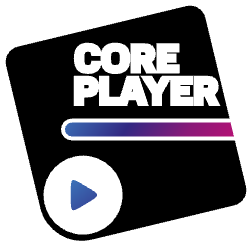 768*432
500 kbps
Влияниена метрики
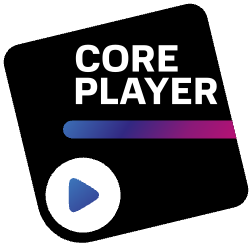 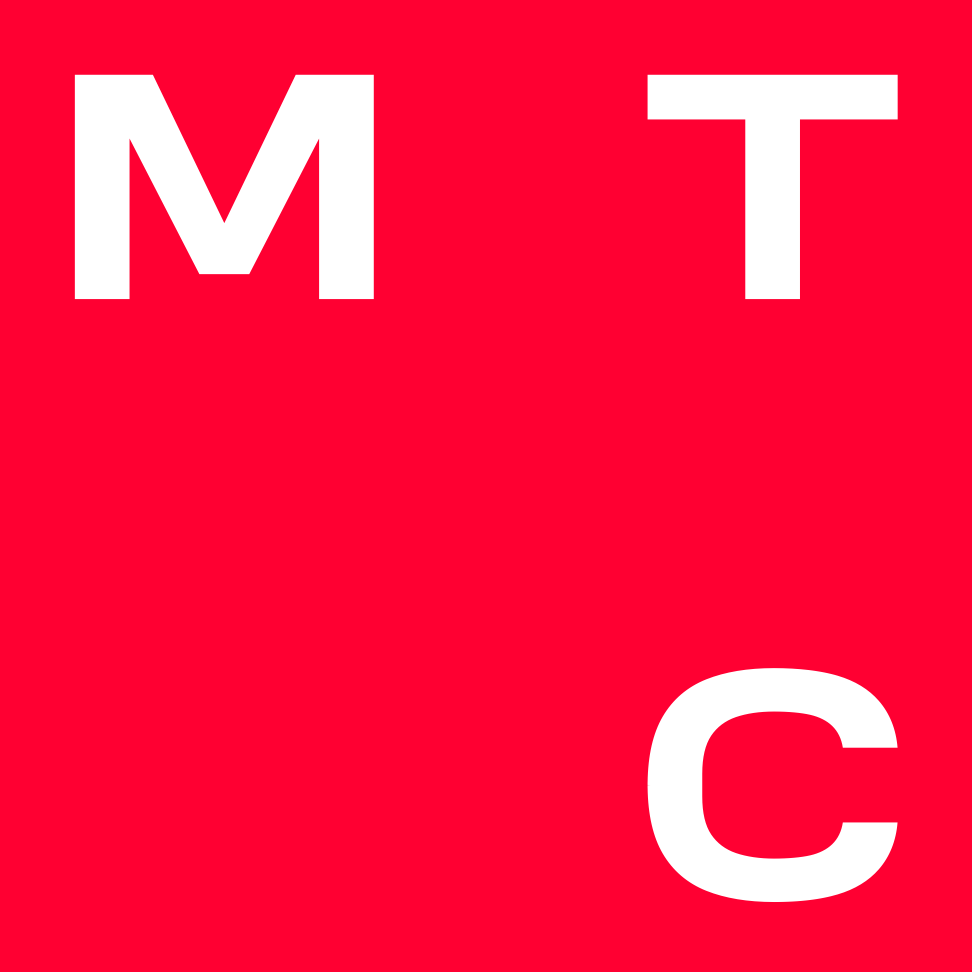 ВЛИЯНИЕ НА МЕТРИКИ
Технические метрики
Продуктовые метрики
На отдаленных узлах CDN доля высоких профилей выросла на 20%, а количество просмотров на самом низком профиле сократилось с 35% до 3% (по результатам измерений на CDN Дальнего Востока);




Уменьшился разрыв по битрейту, что дало плавность при переключении между профилями;
TVTu		+3 п. п.
tNPS  		+4 п. п.
CCI 		-5 п. п.
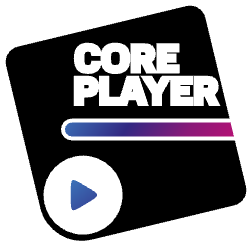 Серебряная пуля и почему ее здесь нет. Комплексный подход
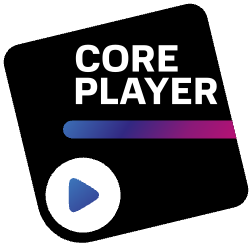 КОМПЛЕКСНЫЙ ПОДХОД
Кодеки
h.265 HEVC 🟡
Av1 🔴
Vp9 🔴
Low Latency
Сократить задержку от камеры до экрана девайса 🟡
Оптимизация сетевых протоколов доставки контента
Переход на QUIC 🟡
Player QoS 🟢
Start time 
reBuffering
Video Quality
Оптимизация CDN узлов: 
TCP congestion control 🟡
Caching rules 🟢
Prefetching 🟢
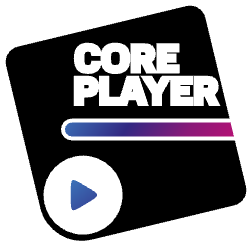